PALLIATIVE CARE
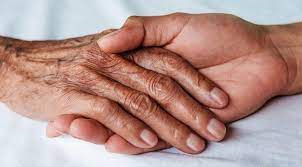 DR.MD.MAHMUDUL HASSAN
ASSISTANT REGISTRAR ,MEDICINE
RANGPUR MEDICAL COLLEGE HOSPITAL
Questions
(SN)Mx of neuropathic pain in cancer patient?
Mx of Cancer pain?
Mx of pain in terminally ill patient?
Mx of metastatic bone pain?
Discuss the principle of palliative care.
Role of opiod in palliative care.
Mx of a dying patient?
SN-Terminal care
Breaking a  bad news.
Mr.Khalilur Rahman, 75 years
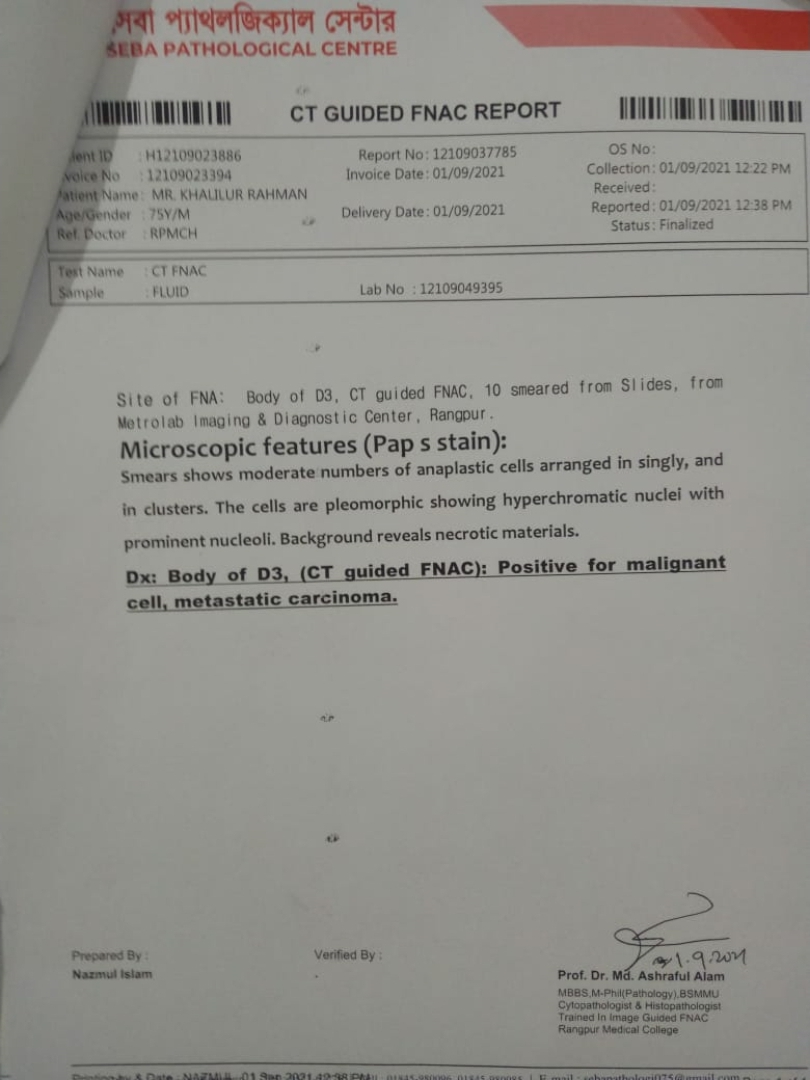 Palliative care
Palliative care is a crucial part of integrated, people-centred health services. 

It is estimated that globally only 14% of patients who need palliative care receive it.
Palliative Care cont….
Palliative care is the active total care of patients who have advanced,progressive ,life shortening incurable disease.
It is based on needs and not on diagnosis.

It is required in non malignant and malignant diseases.
Palliative may  be applied to any chronic disease state.
End of life care
refers to the care of patients with far advanced, rapidly progressive disease that will soon prove fatal.(Davidson) 

“The End of life or terminal phase is defined as the period when day to day deterioration, particularly of strength, appetite and awareness, are occurring”.

         Oxford Handbook of Palliative Care, Page No. – 73
Principles for End of Life Care
● Aim is quality of care and quality of life
● Communication with the patient and family 
● Not aiming to prolong or shorten life
While palliative care can and should be delivered at any stage of an incurable illness alongside optimal disease control, the focus of end-of-life care is on quality of life rather than prolongation of life or cure.
Davidson's principles and practice of medicine
Gaps and Barriers of palliative care
Principles of palliative care
Who needs palliative care
Who provides palliative care
Goals of Palliative care
Managing physical,pshchological,social and spiritual problems to provide excellent symptom control.

Enabling patients to be cared for and to have the best chance of dying in their preferred place.

       

             Kumar and Clark’s Clinical Medicine 10th edition
Enabling the acceptance of death as a normal process when life prolonging treatments no longer improve or maintain quality of life.


Providing the opportunity to say goodbye and reduce complicated grief.





              Kumar and Clark clinical medicine 10th edition
When should start palliative care
It should be started as early as possible at diagnosis.
Key points of palliative care
Patients should always be involved in decisions about their care.

Quality of life is increased when treatment goals are clearly understood by everyone,including patient and carer.
The  MDT provide a high standard of care but there must be realism and honesty about what can be achieved

End of life care is delivered in all settings:the patients’s usual place of residence,hospitals and hospices.
Key points of palliative care cont…..
Care at home should be encouraged for as long as possible,even if the patient’s preferred place of death is elsewhere.


Discussions must be made known to everyone involved in the patient’s care.




                     Kumar and Clark’s Clinical Medicine 10th edition
Key components of a modern palliative care service
Management based on needs,not on diagnosis,the symptoms burden of non malignant disease often equals that of cancer.

Care is independent of the patient’s location.  If possible,avoiding unwanted admissions to hospital.
Rehabilitation for people with advanced disease.
Support for carers.
Bereavement care for people with complicated grief.

Advice for other clinicians,dissemination of palliative care knowledge.
Education (surrounding palliative and end of life care )for clinicians of all disciplines and all levels.


               Kumar and Clark’s clinical medicine 10th edition
SYMPTOM MANAGEMENT IN PALLIATIVE CARE
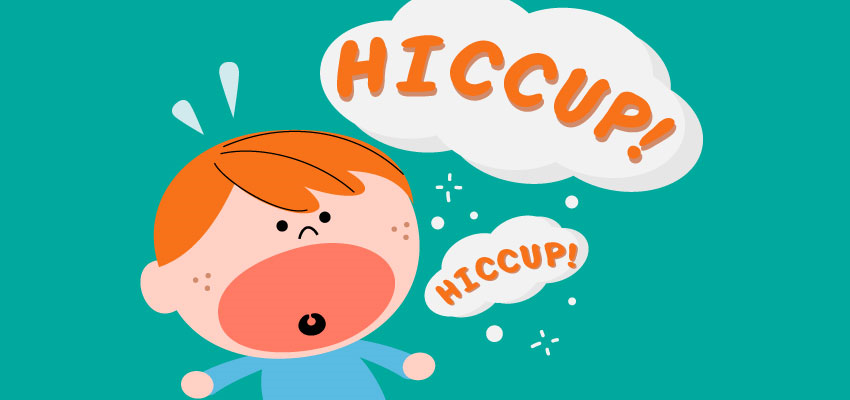 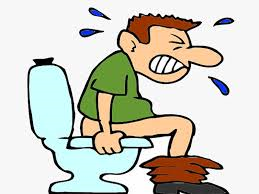 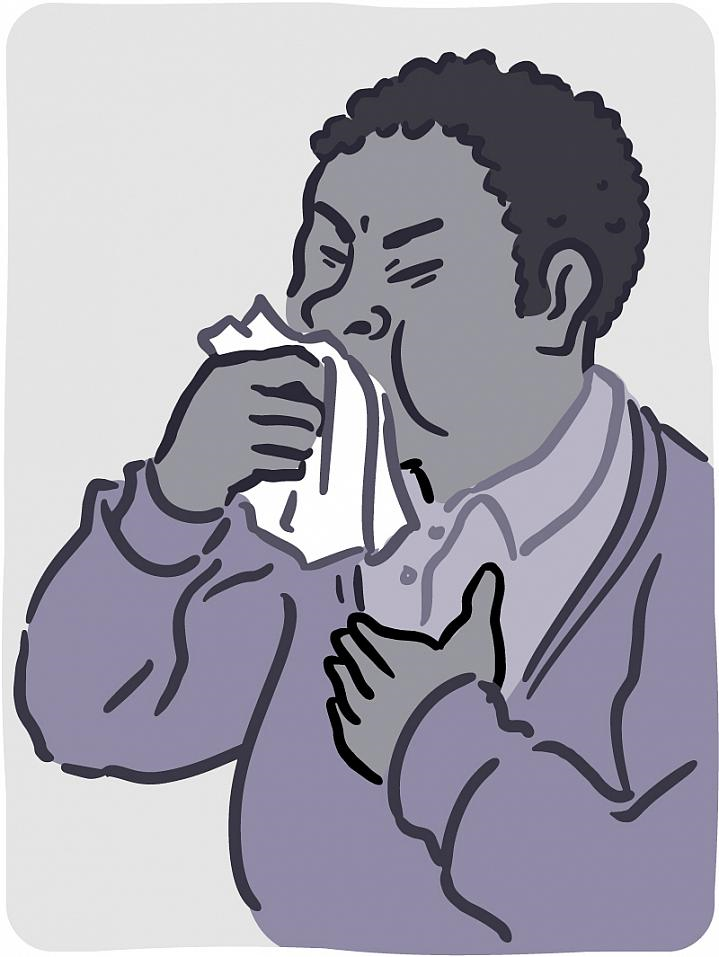 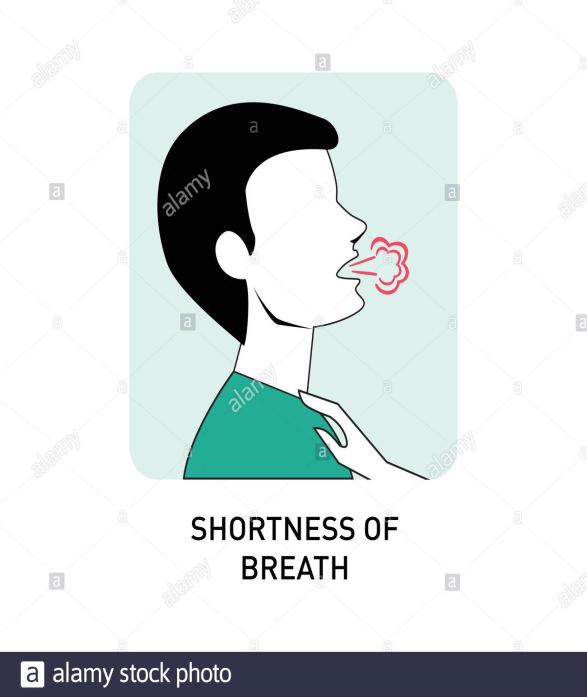 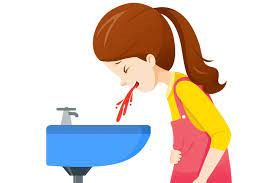 Principles of Symptom Management:
a) Good symptom management is an essential and crucial part of palliative care.A general principle of symptom management is to 1. Evaluation: Diagnosis of each symptom before treatment2. Explanation: Explanation to the patient before treatment3. Management: Individualized treatment4. Monitoring: Continuing review of the impact of treatment5. Attention to detail: No unwarranted assumptions
b) Good assessment needs good communication . Steps of good  communication:● Make eye contact with the patient● Introduce yourself and your role● Explain what you want to do● Use words which patient can understand● Explain to patient how much you can help and how quickly the treatment will work
Palliative care in Covid-19
World Health Organization
PAIN
Pain is a common problem in palliative care. About two-thirds of patients with cancer experience moderate or severe pain.

Many of these are of a mixed aetiology and about half of patients with cancer-associated pain have a neuropathic element.
Management: pharmacological treatment
Davidson's principle and practice of medicine 23rd edition
WHO Analgesic Ladder
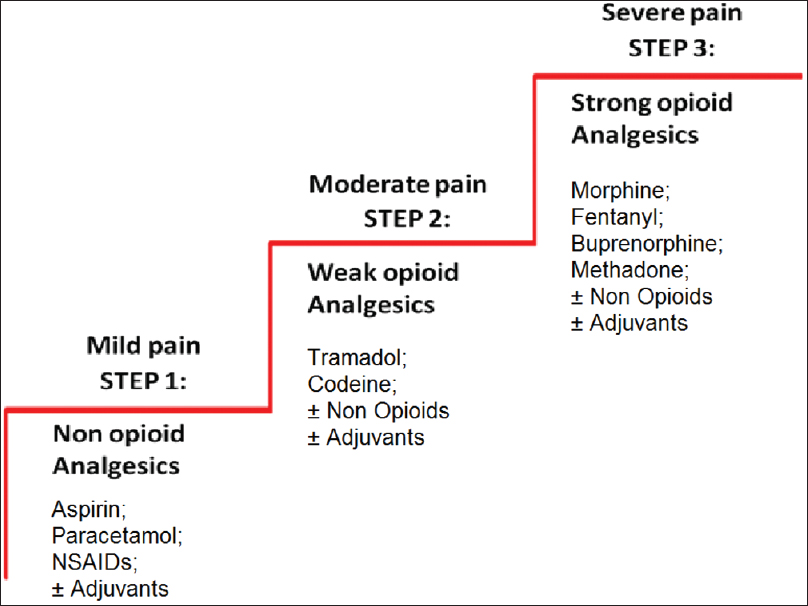 Management: non-pharmacological treatments
Davidson's principles and practice of medicine
Breathlessness
Pharmacological management of breathleness
● If bronchospasm - bronchodilators ● Steroids - alleviating bronchospasm and reduce inflammation● Nebulized with N/S may liquidize tenacious secretions and aid expectoration● Opioids -  decreasing  respiratory effort and breathlessness.
● Anxiolytics - panicked patients with hyperventilation and fear of suffocation
● Oxygen - in palliative care patients, oxygen should be restricted to those with severe hypoxaemia (e.g. SpO2 ≤90%) or those who report significant relief of breathlessness from oxygen.
● Palliative radiotherapy to reduce the effect of tumour load in patients with malignant disease.
Nonpharmacological management of breathleness
● Elevate head of bed● Bedside fan● Relaxation exercises● Breathing exercises● Diaphragmatic and Pursed Lip Breathing● Play therapy● Avoid crowding the patient● Eliminating irritants such as smoke or allergens● Maintain calm, quiet environment
National guideline of palliative care
Cough
a) Treat reversible causes of cough e.g. Stop smoking, treat asthma/COPD

b) Non-pharmacological:● Patient should stay in a ventilated place, without cigarette smoke or kitchen smoke.● Offer the patient traditional cough medicines like honey, lemon to steam.
● Tenacious or thick secretions can be loosened with nebulised saline thus allowing the patient to remove them by coughing● Cough lozenges can sooth the throat and alleviate a dry, irritating cough.
c) Pharmacological● For Productive/wet cough: Antimuscarinic drugs (e.g. ipratropium (nebulized) or glycopyrronium (SC) or hyoscine (SC)), Cough suppressants, Corticosteroids● For dry cough: Cough suppressants
    ● Patients with a persistent dry cough benefit from opioids. Morphine may be used.
HICCUP
a) Non-drug treatment:● Small and frequent meals rather than large meal at a time● inhalation of smelling salts● eating dry granulated sugar● holding of breath● rebreathing into a bag etc.
National guideline of palliative care
b) Drug treatment:● Reduce gastric distension by prokinetic agents like metoclopramide, domperidone.● Antiflatulant, antacid, PPI  to improve reflux and distension● nifedipine, baclofen for relaxation of smooth muscle● dexamethasone at high dose or phenytoin may suppress central irritation from intracranial tumour.● chlorpromazine in intractable cases.
Fatigue
More than 90% of terminally ill patients experience fatigue and/or weakness. 
Reversible causes of fatigue, such as anemia and infection, should be treated. 
However, at the end of life, it must be realistically acknowledged that fatigue will not be “cured.”
Harrison's principles  of internal  medicine
Discontinuing medications that worsen fatigue including cardiac medications,benzodiazepines, certain antidepressants, or opioids if the pain is well-controlled. 
 Glucocorticoids(dexamethasone ) can increase energy and enhance mood.
  Fatigue related to anorexia, megestrol (480–800 mg) can be helpful.
 L-carnitine may improve fatigue.Methylphenidate-CNS stimulant(k&C).
PALLIATIVE SEDATION
Patients with severe symptoms, such as pain or dyspnea, uncontrolled seizures that cannot be relieved by conventional interventions ,then palliative sedation should be considered as an intervention of last resort.
Harrison's principles  of internal medicine
Typically, palliative sedation should be introduced only after the patient and family have been assured that all other interventions have been tried, and after the patient and their loved ones have been able to “say goodbye.”

Palliative sedation can be achieved by significantly increasing opioid doses until patients become unconscious, then putting them on a continuous infusion.
Palliative sedation cont…..
Midazolam 
 Propofol 
 Less commonly used - levomepromazine, chlorpromazine, and phenobarbital.
Insomnia
Occurs in 19–63% of patients with advanced cancer. 

Some 30–74% of patients with other end-stage conditions, including AIDS, heart disease, COPD, and renal disease, experience insomnia.
Harrison' principles of internal medicine
Mx
Improvement of sleep hygiene (encouragement of regular time for sleep, decreased nighttime distractions, elimination of caffeine and other stimulants and alcohol).
 Treatment of  anxiety and depression. 
For patients with depression who have insomnia and anxiety, mirtazapine(newer antidepressant)can be helpful.
Palliative insomnia cont…
When benzodiazepines are prescribed, short-acting ones (such as lorazepam) are favored over longer-acting ones (such as diazepam).
Harrison's principles of internal  medicine
Constipation
Constipation is reported in up to 70–100% of patients requiring palliative care.
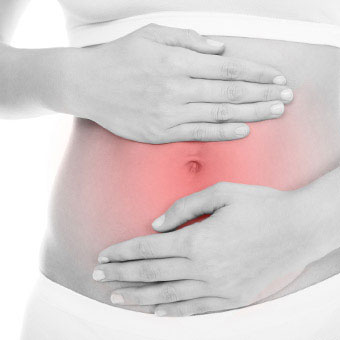 Constipation is subjective. 
    ● Offer the patient to drink frequently.● Encourage the patient to eat a lot of vegetables and fruits, fibrous food such as sweet potatoes, banana, etc.● Drink one teaspoon of ordinary cooking oil before breakfast.
Natinal guideline of palliative care
● Encourage the patient to mobilize
● If it is difficult to pass stool, enema with grease or paraffin oil into the rectum.
● If fecal impaction - digital rectal exam. Manually disimpact as needed.● Osmotic laxatives (use only in patients who are well-hydrated):● Mineral oil 5-30 ml at bedtime orally.
Constipation cont….
Stimulant(senna,bisacodyl) and osmotic laxatives(lactulose), stool softeners(docusate sodium), fluids, and enemas are the mainstays of therapy .
Nausea and vomiting
Non-drug measures in N/V
    ● Have fresh air with a fan or open window● Keep mouth clean and do oral care after each   
        episode of vomiting● Relaxation & distraction● Bed rest to avoid vestibular stimulation● Nursing in the upright position
● Avoid situations which induce N&V● Avoid smells● Frequent small meals● Food selection● Suitable distractions
National guideline of palliative care
National guideline of palliative care
Weight loss
Causes- reduced appetite or the effects of drug , or as a consequence of low mood and anxiety.  
Treatment - exercise to maintain muscle mass and strengthen muscles,  an adequate calorie intake and providing nutritional supplements. 
 Glucocorticoids can temporarily boost appetite and general well-being but may cause false weight gain by promoting fluid retention.
Davidson's principles and practice of medicine
Anxiety and depression
Anxiety and depression are common in palliative care 

 If antidepressants are required, citalopram and mirtazapine are good choices since they are generally well tolerated in patients with advanced disease.
Davidson's principles and practice of medicine
Delirium and agitation
Many patients become confused or agitated in the last days of life. 
Up to 85% of patients dying from cancer may experience terminal delirium.
It is important to identify and treat potentially reversible causes. 
It is important to distinguish between behavioural change due to pain and that due to delirium, as opioids will improve one and worsen the other.
Davidson's principles and practice of medicine
Dehydration
A patient with a major stroke, who is unable to swallow , will develop renal impairment and thirst if not given fluids and should be hydrated. 
 
When a patient has been deteriorating and is clearly dying, parenteral hydration needs very careful consideration and it is very important to manage this on an individual basis.
Davidson' principles and practice of medicine
Withdrawing AND Withholding of Life-Sustaining Treatment
For centuries, it has been deemed ethical to withhold or withdraw life-sustaining interventions. 

In theory, patients’ right to refuse medical therapy can be limited by four countervailing interests: (1) preservation of life, (2) prevention of suicide, (3) protection of third parties such as children, and (4) preservation of the integrity of the medical profession.
Withholding and withdrawing acutely life-sustaining medical interventions from terminally ill patients are now standard practice. 

More than 90% of American patients die without cardiopulmonary resuscitation (CPR), and just as many forgo other potentially life-sustaining interventions
Harrison's principles of internal medicine
Artificial nutrition at the end of life
Davidson's principles  and practice of medicine
Double Effect
The most important point here is the “Intention”. 

The doctrine of double effect states that a harmful effect of treatment, even resulting in death, is permissible if it is not intended and occurs as a side effect of a beneficial action.
In terminally ill patient in severe pain and distress may receive medication, which has known harmful side effect. 
However, our intention is to provide relief from severe pain and distresses long, as there is a balance. 

And the benefit in that case outweighs the harm.
Palliative care is a crucial part of integrated, people-centred health services. 
Globally only 14% of patients who need palliative care receive it. 
It is based on needs and not on diagnosis.
     It is required in both non malignant and malignant diseases and may  be applied to any chronic disease state. 
●  Aim of end of life care  is  quality of care and quality of life not to prolong or shorten life.
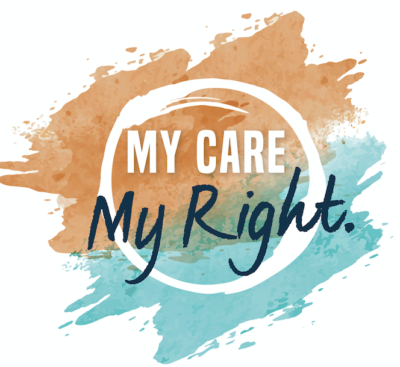